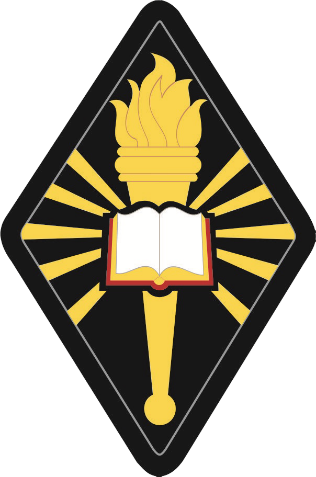 Defense Support of Civil Authorities (DSCA)
Operational Religious Support Leader’s Course
CH (COL) Geoff Bailey
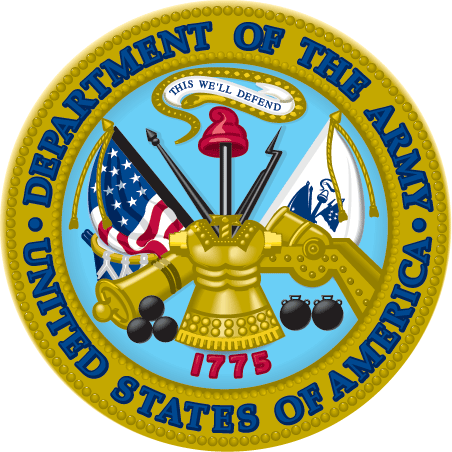 [Speaker Notes: Welcome!]
DSCA & UMTs
Terminal Learning Objective
Action:  Understand UMT Involvement in DSCA
Condition:  In a classroom, given a slide presentation and handouts.
Standard:  Demonstrate cognitive understanding and theoretical delivery of religious support in DSCA.
2
DSCA & UMTs
Lesson Administration Information
Safety Requirements:  Everyone is responsible

Risk Assessment Level:  Low

Environmental Considerations: Recycle

Evaluation:  Check on learning questions
3
DSCA & UMTs
ORSLC POI
DSCA and UMT Engagement
DSCA Overview
4
Practical Exercise
Pre-Instruction Check on Understanding
Scenarios
5
Agenda
References 
  What is DSCA?
  Procedure
  Roles and Responsibilities
  Title X and 32
  NGOs
  What are they?
  What do they do?
  How do we work with them (Army)?
  How do we work with them (Chaplains)?
6
References
ADP 3-28 Defense Support of Civil Authorities
  ATP 3-28.1 MTTPs for DSCA
  DoD Instructions 3025.18p Defense Support of Civil Authorities
  JG 1-05 Religious Support in Joint Operations
  JP 3-28 Defense Support of Civil Authorities
  Guide to Nongovernmental Organizations for the Military
  USAID Field Operations Guide for Disaster Assessment and Response
  GTA 41-01-006 Working With the Office of U.S. Foreign Disaster Assistance
  FEMA Website – www.fema.gov 
  USARNORTH CFLCC TACSOP – 15JUL13
Anecdotal Experience
 Joplin Tornado Response, 2011 
 Mass Atrocity Response Operations Training, 2011
 NORTHCOM RFF Mission 2013-2014
7
What is DSCA?
Defense Support of Civil Authorities

Defense support of civil authorities is defined as support provided by United States Federal military forces, DoD [Department of Defense] civilians, DoD contract personnel, DoD component assets, and National Guard forces (when the Secretary of Defense, in coordination with the Governors of the States, elects and requests to use those forces in title 32, United States Code, status) in response to requests for assistance from civil authorities for domestic emergencies, law enforcement support, and other domestic activities, or from qualifying entities for special events. Also known as civil support (DODD 3025.18).
8
Procedure?
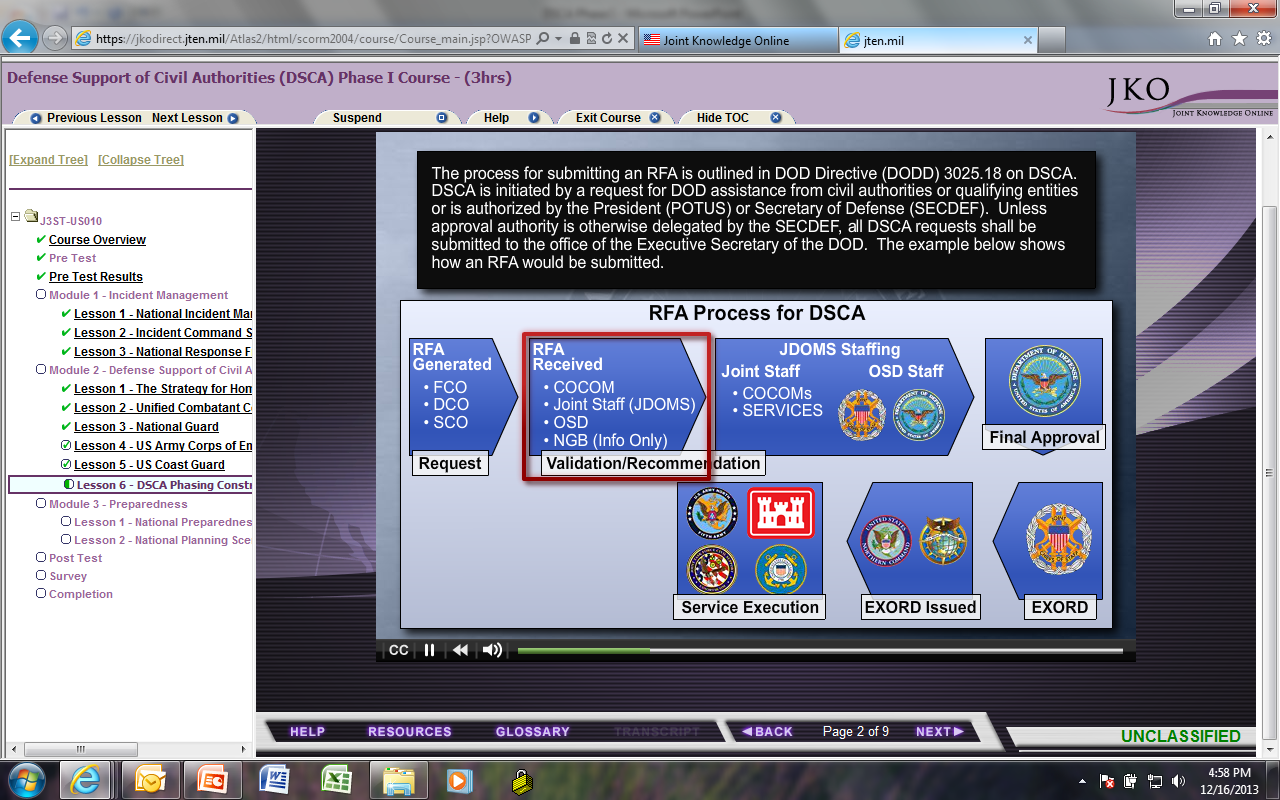 9
Procedure?
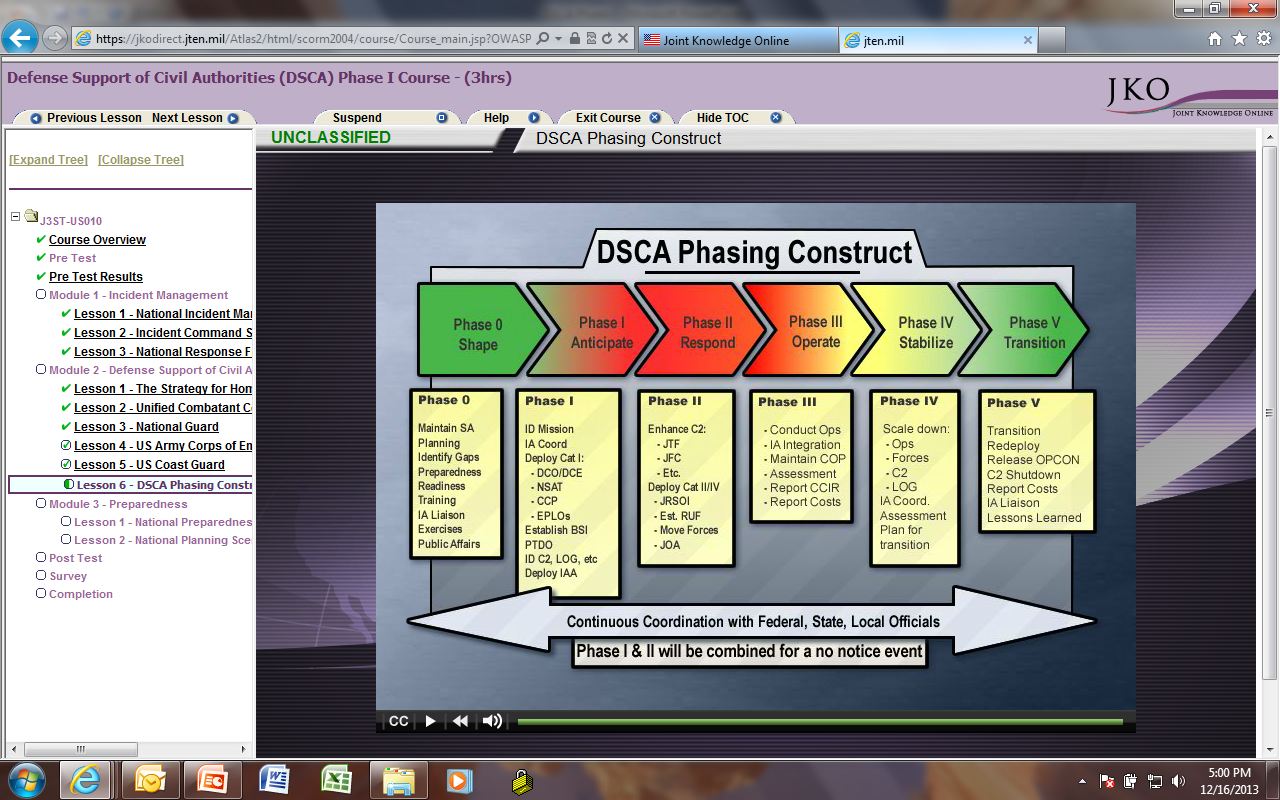 10
Roles and Responsibilities?
Governor – Title 32 Authority
  Incident Commander (Not pictured)
  SCO – State Coordinating Officer
  FCO – Federal Coordination Office
  TAG – State Adjutant General (Senior USARNG official)
DoD
DHS
Governor
SCO
JTFHQ
FEMA
Mayor
TAG
*
LEOs
USARNG
FED Forces
Local Businesses
NGOs
11
Typical Dual Status Commander
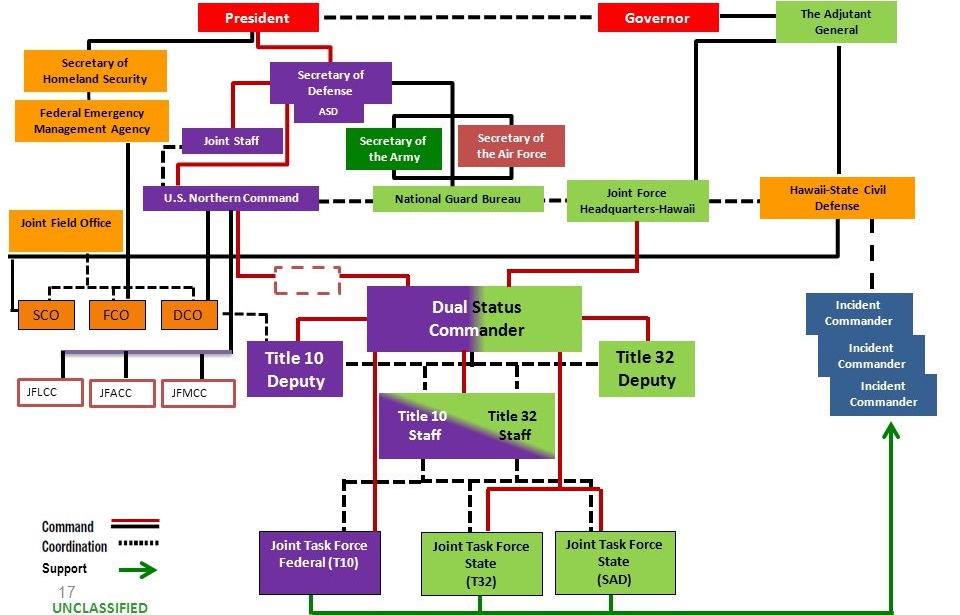 12
Guidelines for DSCA!
State and federal laws define how military forces support civil authorities

  Civil authorities are in charge, and military forces support them

Military forces depart when civil authorities are able to continue without military support

  Military forces must document costs of all direct and indirect support provided
13
Guidelines for Religious Support
USARNORTH JFLCC TACSOP – Chapter 13
The support must be individually and personally requested in an emergency situation, whereby the need is immediate, unusual, and unplanned.

  The need must be acute. Acute needs are those which are of short duration, prone to rapid deterioration, and in need of urgent and immediate care.

  The requested support must be incapable of being reasonably rendered by members of the clergy unaffiliated with the Armed Forces. 

  The support must be actually incidental. Such support incurs no incremental monetary cost and does not significantly detract from the primary role of the RST.
14
Title X and 32
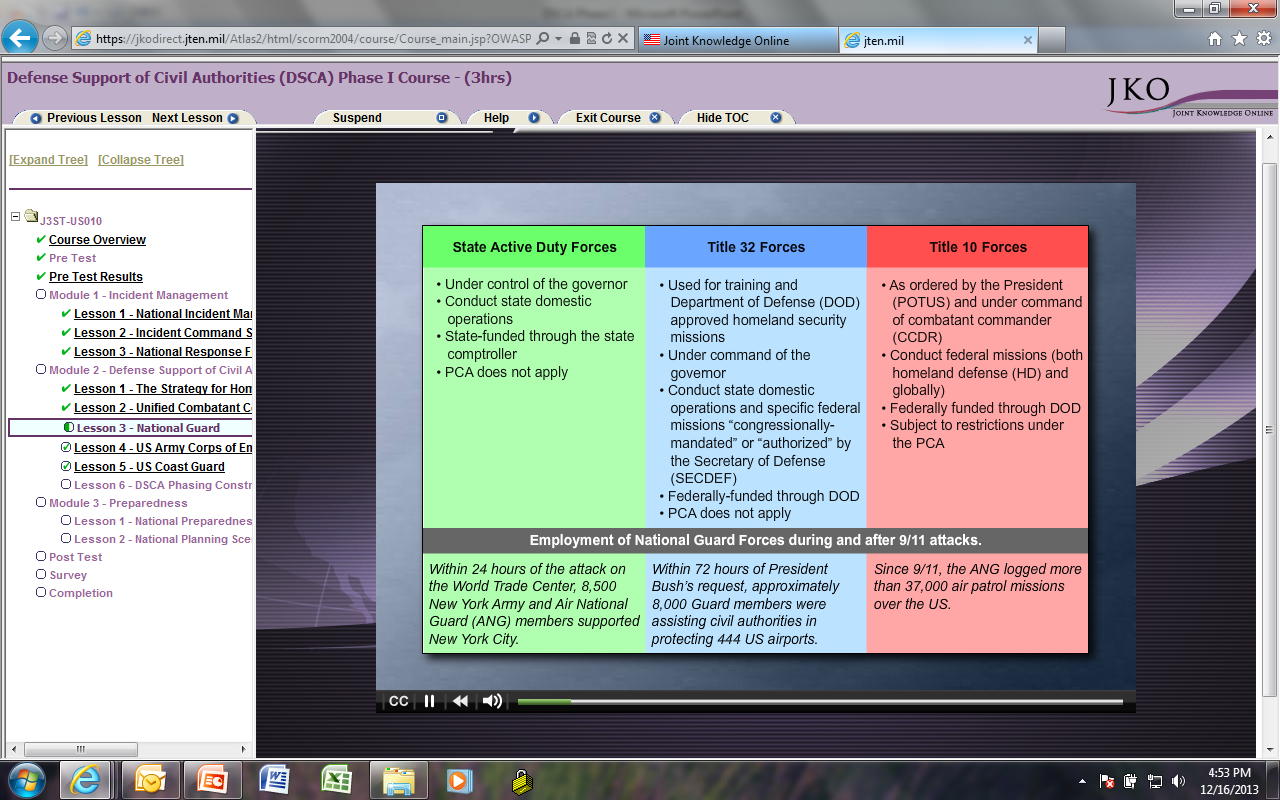 15
Title X and 32
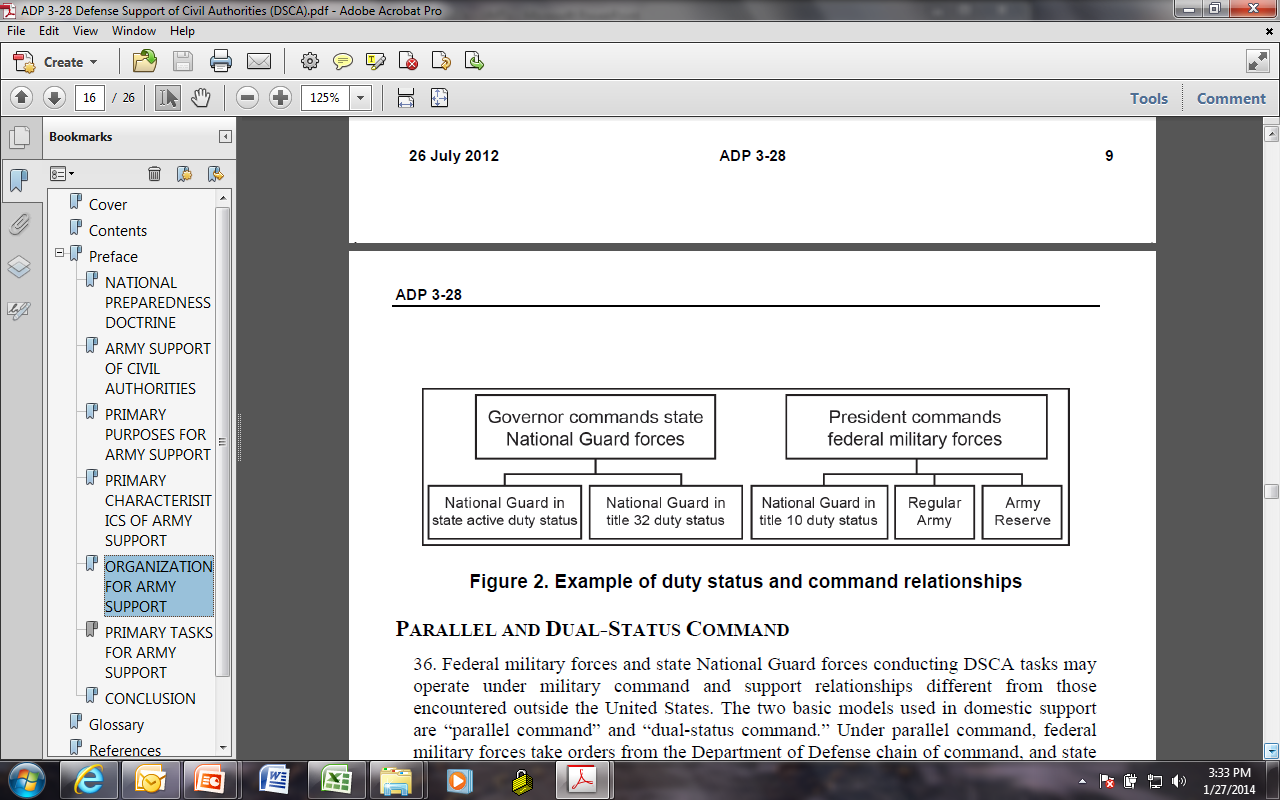 16
What is an NGO?
Nongovernmental organizations come in many forms, sizes, and types.
  Many are religiously oriented, regionally based, technically specialized, or community-based organizations.
  Humanitarian Aid
  Emergency Response
  Advocacy – Human Rights
  Faith-based and religious in nature
  Faith-based and not religious in nature
17
Examples of NGOs
American Red Cross // Red Crescent
  Samaritan’s Purse
  Salvation Army
  Amnesty International
  Soup Kitchens and Homeless Shelters
  Americares
  Project Hope
  OXFAM
  Doctors Without Borders
  World Vision
  Food for the Hungry
  YMCA
18
What Do They Do?
Humanitarian Aid
  Advocacy
  Education
  Disaster Relief
  Community Development
  State service Replacement
19
How Do We Work With Them?
Overlapping areas of responsibility
 
 They are “free-agents” under no governmental obligation (local, state, or federal) in terms of “tasking”

  Have incredible flexibility beyond ours due to decentralized organizational structure focused on care to the population

Two modes of operation can create conflict

  Many government or military members retire and move to NGOs…which facilitates understanding

  In some instances, NGO’s feel controlled by the military…need to work against this perception at times
20
How Do UMTs Work With Them?
At least 25% of NGOs in 2010 were faith based organizations

  NGOs have been in some areas for years and know the communities from a grass-roots approach

  UMTs might share a similar education or religious background, making it easier to talk with the NGOs

  Soldier and Leader Engagements can help develop situational awareness for delivery of aid and understanding of challenges

  Facilitate building trust with a hurting community
21
DSCA & UMTs
Terminal Learning Objective
Action:  Understand UMT Involvement in DSCA
Condition:  In a classroom, given a slide presentation and handouts.
Standard:  Demonstrate cognitive understanding and theoretical delivery of religious support in DSCA.
22
DSCA & UMTs
Summary
 Defined DSCA
  Process for RFA 
  Guidelines for Religious Support
  Working with NGOs
23
DSCA & UMTs
Closing
Knowledge and understanding of one’s operating environment is best developed prior to conduct of operations IOT provide effective religious support within the parameters provided.
24